Muutuv rahvastik eeldab muutuseid haridusvõrgus
5.-19. aastaste arvu muutus, allikas Statistikaamet
Muutuv rahvastik eeldab muutuseid haridusvõrgus
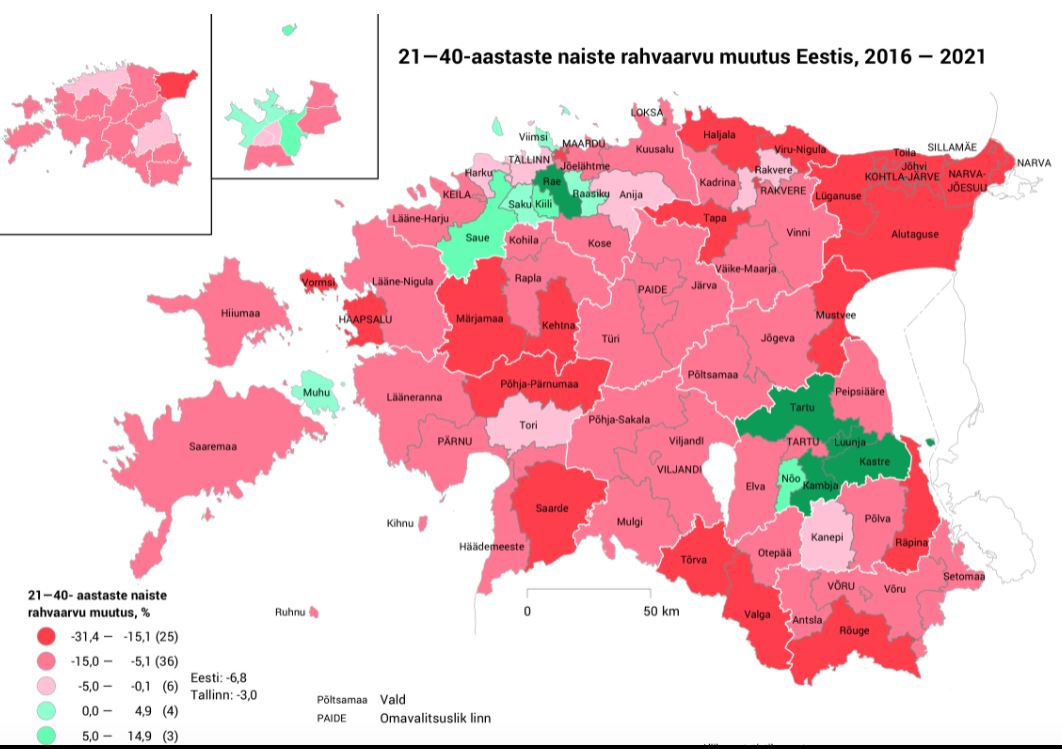 https://www.stat.ee/et/uudised/mihkel-servinski-laste-sund-naitab-piirkonna-elujoulisust
I ja II kooliastme puhul on kulude kasv õpilase kohta suurem kui Eestis ainult Leedus, Küprosel ja Bulgaarias, III ja IV kooliastme puhul ainult Küprosel ja Leedus Allikas: Allikas: Access and Cost of Education and Health Services : Preparing Regions for Demographic Change | OECD Rural Studies | OECD iLibrary (oecd-ilibrary.org)
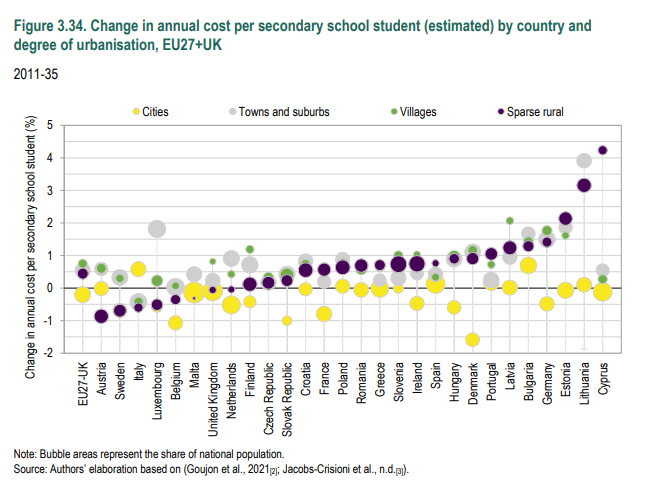 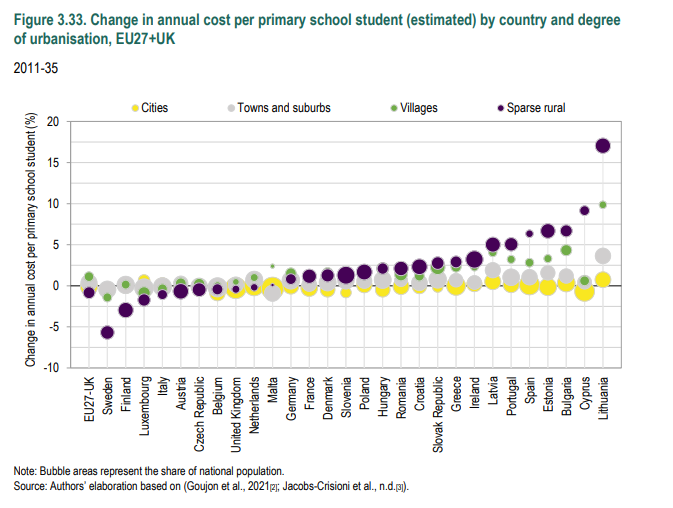 Mida ütleb haridusvaldkonna arengukava 2035?
KOLM STRATEEGILIST EESMÄRKI
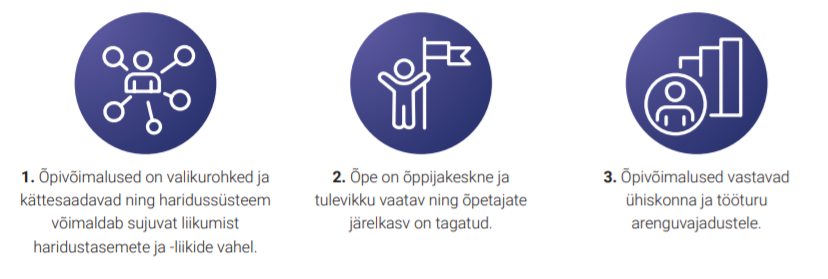 TEGEVUSSUUND 1 : KVALITEETSET HARIDUST PAKKUV, KAASAV JA RESSURSITÕHUS ÕPPEASUTUSTE VÕRK JA TARISTU, ET HARIDUS OLEKS KÄTTESAADAV ERI SIHTRÜHMADELE JA ÕPPEKESKKOND TOETAKS NÜÜDISAEGSET ÕPIKÄSITUST
TEGEVUSED:
selge vastutus keskhariduse tasemel, enam vastutust riigile
kahanevates piirkondades tagada kohalikel omavalitsustel  kodulähedane õpe vähemalt põhikooli  I ja II kooliastmes, koondades KOVis III  kooliastme õppurid.
Kodulähedane alusharidus

Õpe PK I ja II kooliastmes

PK III kooliastme koondumine

Põhi-, huvihariduse ja noorsootöö ning muude avalike teenuste lõimitus

Haridustaristu vastavus õpilaste õppekohtade vajadusele, arvestades nüüdisaegset õpikäsitluse, kaasava hariduse ning ruumikvaliteedi nõudeid

15. aasta perspektiiv
Haridus- ja Teadusministeerium
KOVi vastutus
Tõrva valla koolivõrk 2021/22
Vt. andmeid haridussilm.ee
EESMÄRK-ANDMEANALÜÜS-MUUTUSTE PLAAN-SEIRE
Kvaliteedinäitajate analüüs EHISest (kvalifikatsiooniga õpetajad, tugiteenuste kättesaadavus, õpilaste edasiõppimine…) KOOND HTMi poolt saadetud, selle alusel hea analüüsida
G pidamine KOVi võimalus mitte kohustus . G astmes 77 õppurit ( 5 teistest KOVidest ), KOV registris olevatest gümnasistidest 27 % ei ole valinud Tõrva G.  
Haridustaristu investeeringuvajadused ja võimalused (n ventilatsioon loomulik 2, mehhaaniline 2, andmed puuduvad 1 koolis).KOV koolides pind väga erinev, õppuri kohta 8,4 m² (Tõrva), 25-27 m² (Hummuli ja Riidaja), 123-153,6m² (Ritsu, Ala).
EESMÄRK-ANDMEANALÜÜS-MUUTUSTE PLAAN-SEIRE
Eesti põhikooli- ja gümnaasiumivõrgu analüüs aastaks 2020 (Praxis 2014)
Peamised koolivõrgu otsuseid takistavad tegurid on olnud (2014):
Majanduslikud tegurid – kooli/kooliastme sulgemisega kaasnevad alternatiivkulud: koolihoone jätkuv ülalpidamine või ümberkorraldusega seotud kulud; õpilaste transpordi ja majutuse korraldamine jms.
Poliitilised tegurid – kooli püsimajäämine kui valimislubadus.
Sotsiaalsed tegurid – kooli sotsiaalne tähendus maapiirkondades.
 Inimestega seotud tegurid – nii väga tugevad kui ka vähem edukad koolijuhid mõjutavad koolivõrguga seotud arenguprotsesside tõhusust.
 Infrastruktuurilised tegurid – olemasolevad hooned ei ühildu reformiideedega.
Muud tegurid – avalik poliitika ei ole sageli ratsionaalne
Koolivõrgu otsuste peamised edutegurid (2014):
Oskuslik selgitustöö ja kaasamine enne otsuseid
Muudatuste seostamine uute võimalustega
Omavalitsuste ühinemisel tekkiv üks kooli peremees
Rahvastikuprotsessidega kaasnev paratamatus.
Arengukavad,uuringud, analüüsid:
Haridusvaldkonna arengukava https://www.hm.ee/et/kaasamine-osalemine/strateegiline-planeerimine-aastateks-2021-2035/eesti-haridusvaldkonna-arengukava
https://www.hm.ee/et/noortekava-2035
Kokkuvõte OECD Eesti haridussüsteemi ressursikasutuse ülevaate olulisematest sõnumitest ning soovitustest (2016)
Praxis. Üldhariduskoolide võrgu korraldamine. Lõpparuanne, lk 103 (2005) 
Riigikontrolli aruanne Riigikogule „Esmatähtsate avalike teenuste tulevik“(2020)
Praxis. Eesti põhikooli- ja gümnaasiumivõrgu analüüs aastaks 2020 (2014)
 ELVLi ja HTMi soovitused koolivõrgu korrastamiseks https://www.elvl.ee/documents/21189341/30953807/Soovitused+KOV-dele+%C3%BCmberkorraldamiseks1.pdf/86c8ccc8-748a-48cb-968e-40336517dce9
OECD analüüs „Nutikas kahanemisega kohanemine Eestis: regionaalne valmistumine demograafiliseks muutusteks“ – kokkuvõte haridusvaldkonna olulisematest sõnumitest ja soovitustest  https://www.hm.ee/sites/default/files/kahanemisega_kohanemine_eestis_luhikokkuvote.pdf
ÕPILASTE ARENGU JA KOOLIVAHETUSE TOETAMINE ERINEVAT TÜÜPI PÕHIKOOLIDES https://www.hm.ee/sites/default/files/iii_kooliaste_uuringuaruanne.pdf